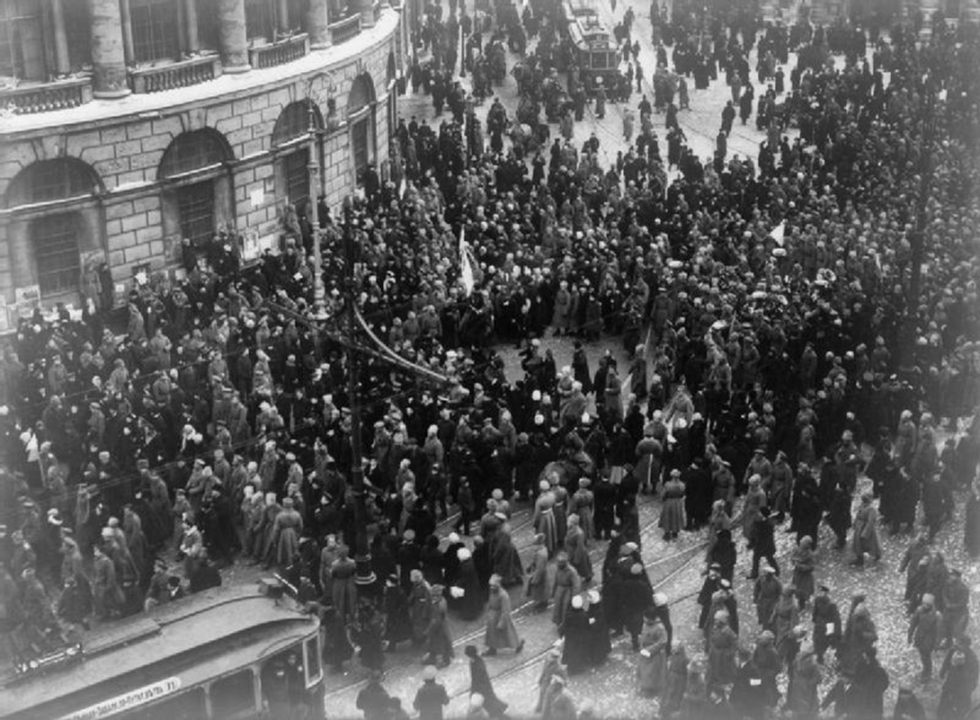 Народное восстание
в Петрограде
Падение монархии
Февральская революция 1917 года
Когда теперь, более года спустя, я мысленно хочу вновь пережить первые два месяца существования Временного правительства, в моем воспоминании возникает довольно хаотическая картина. Припоминаются отдельные эпизоды, бурные столкновения, возникавшие иногда совершенно неожиданно, бесконечные прения, затягивавшие заседание порою до глубокой ночи. Припоминается ежедневная лихорадочная работа, начинавшаяся с утра и прерывавшаяся только завтраком и обедом. … Припоминаются беспрерывные телефоны, ежедневные посетители, — почти полная невозможность сосредоточиться. И припоминается основное настроение: все переживаемое представлялось реальным.
(Из воспоминаний видного кадета В.Д. Набокова)
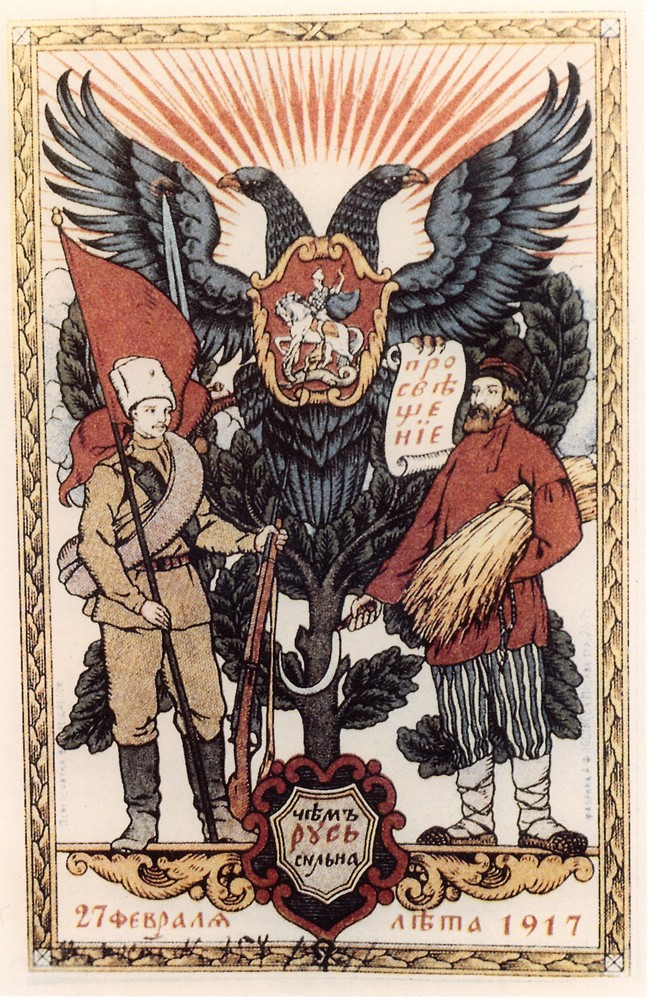 Революция 1905-1907 гг., реформы П.А. Столыпина не решили основных задач модернизации страны
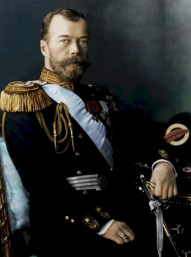 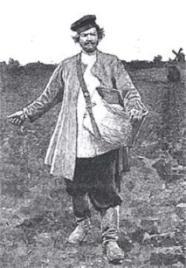 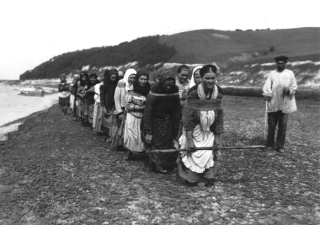 Самодержавие
Помещичье землевладение и малоземелье крестьян
Неравноправие народов России
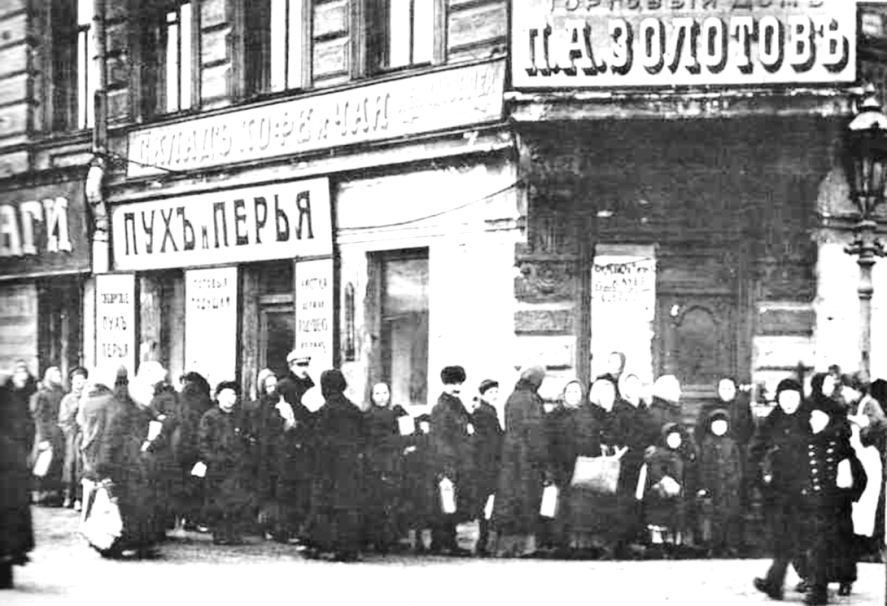 18 февраля 1917 года началась забастовка на Путиловском заводе.
Администрация объявила о локауте. Более 30 тыс. рабочих остались без средств у существованию.
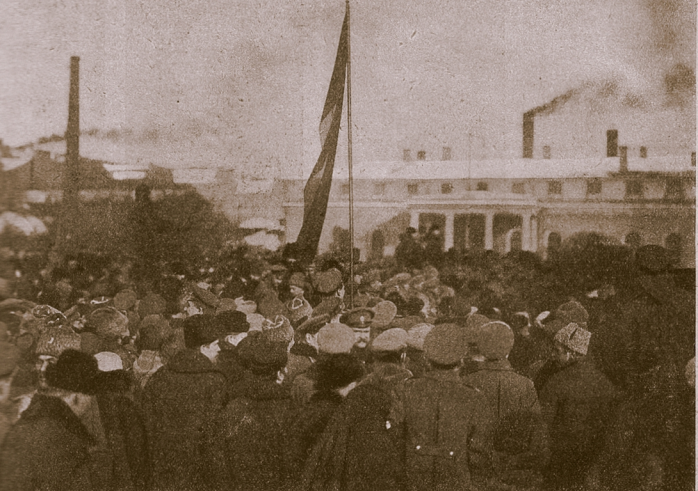 23 февраля – антивоенная демонстрация рабочих и работниц в столице в Международный женский день с лозунгами
Хлеба!
Долой войну!
Долой самодержавие!
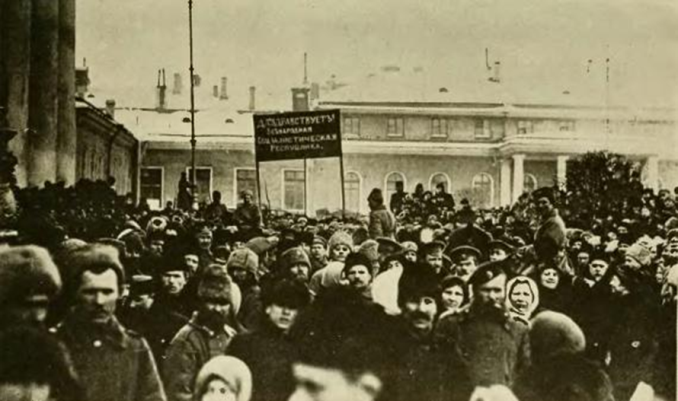 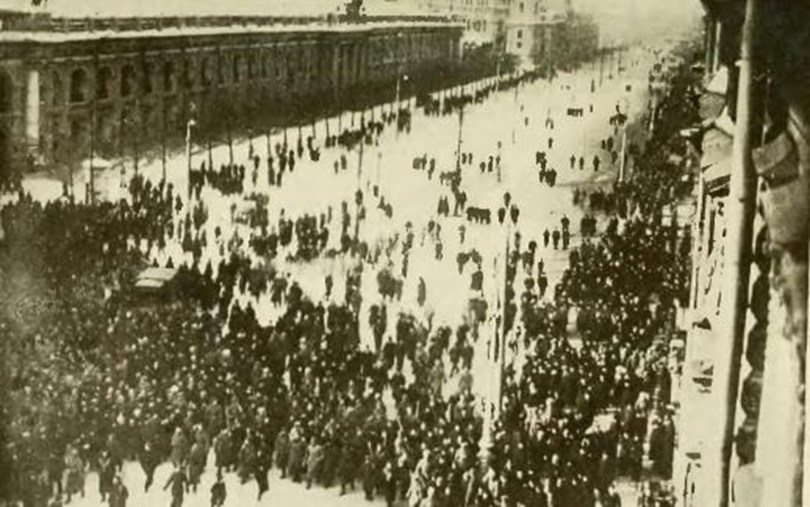 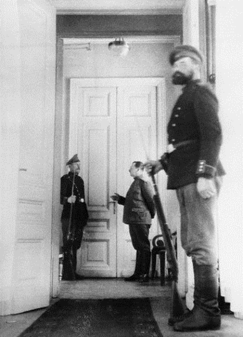 Солдаты переходят на сторону рабочих
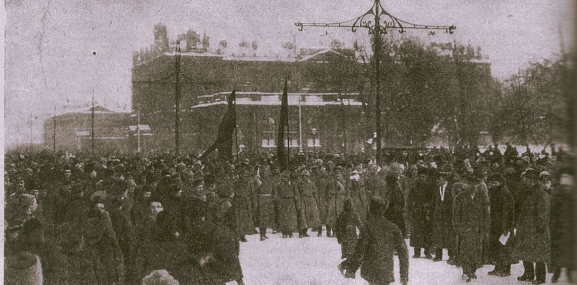 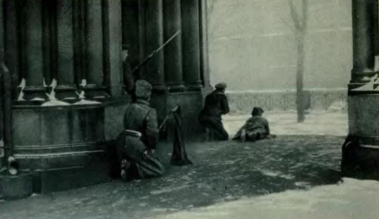 Захват мостов, вокзалов, Арсенала, правительственных  учреждений. Арест царских министров.
2 марта Николай подписал Манифест об отречении от престола
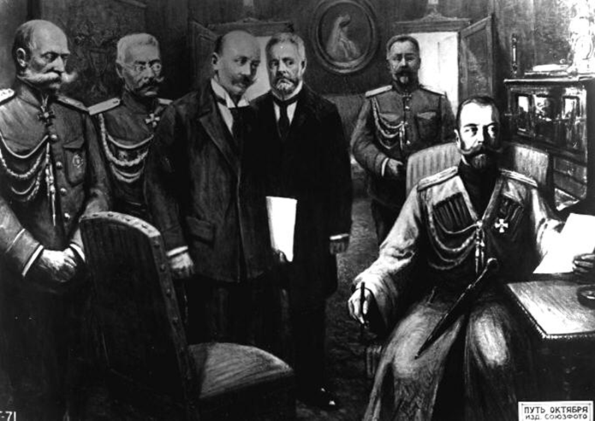 Первый и главный итог революции – САМОДЕРЖАВИЕ В РОССИИ ПАЛО
[Speaker Notes: Задание 1: страница 78 Прочитать текст «Из Манифеста об отречении Николая II» ответить на вопросы после параграфа]
Создание новых органов власти
27 февраля:
 временный   Комитет
 Государственной думы 
для водворения порядка 
в Петрограде;  (Родзянко)


 на заводах и в воинских частях прошли выборы в Петроградский Совет рабочих и солдатских депутатов
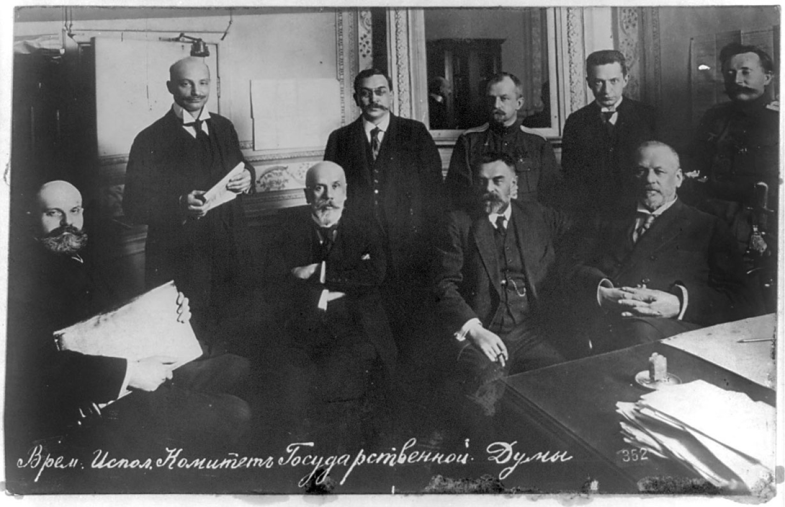 Заместители председателя
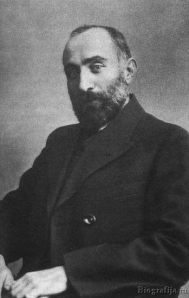 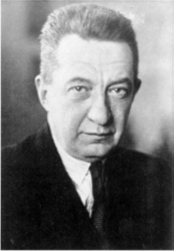 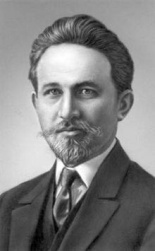 Н.С.Чхеидзе,
председатель Исполнительного комитета, меньшевик
А.Ф.Керенский,
эсер
М.И.Скобелев, 
меньшевик
28 февраля на совещании лидеров думских фракций образован Временный комитет Государственной думы во главе с М.В.Родзянко
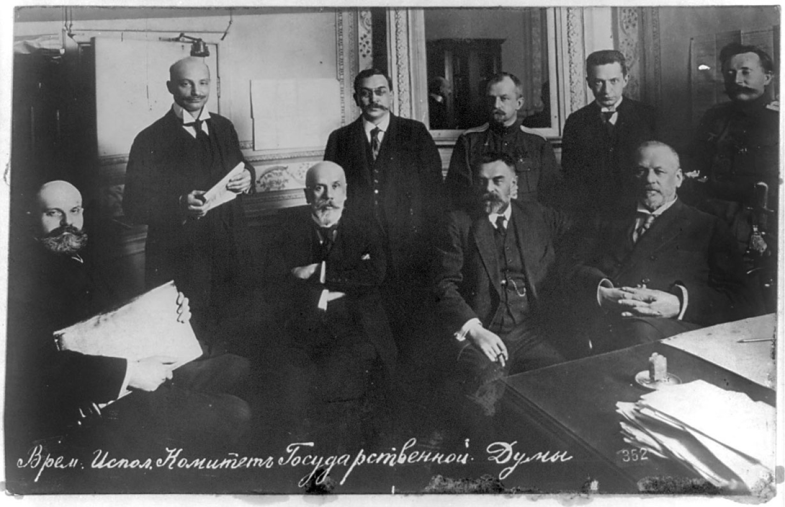 1 марта Петросовет издал «Приказ №1» 
о демократизации армии:
7 марта 1917 года
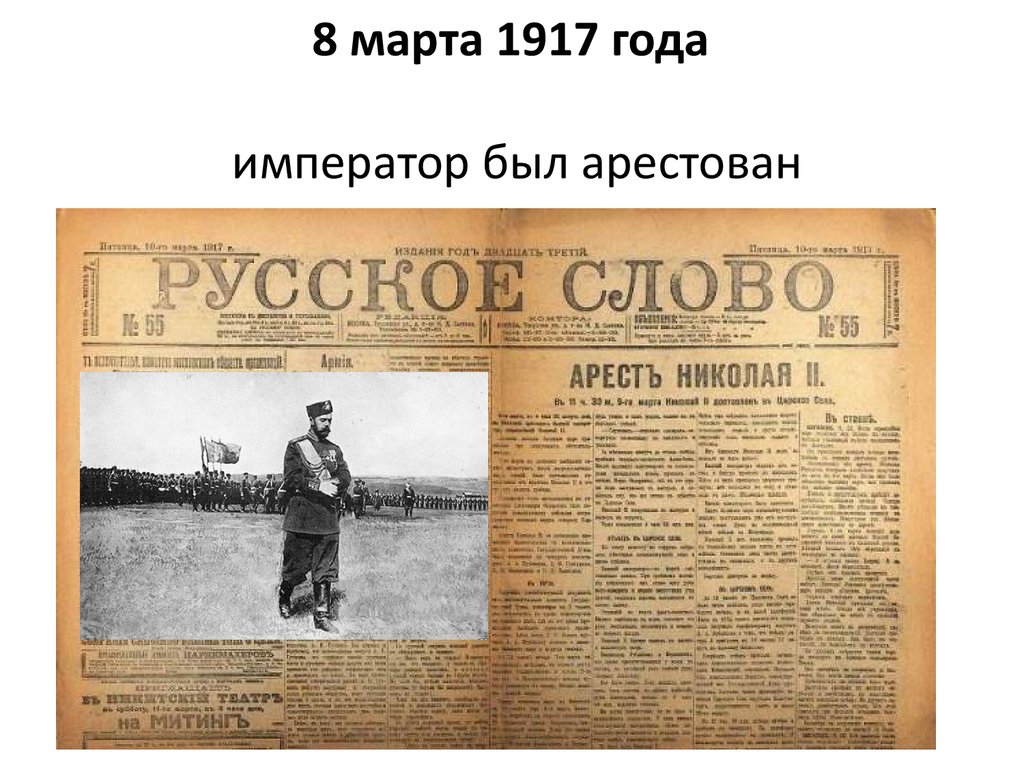 В России сложилось два центра власти:

Временное 
правительство 

Петроградский 
Совет
В России сложилось двоевластие: страной одновременно управляли Временное правительство и Петроградский Совет и местные советы рабочих, солдатских и крестьянских депутатов
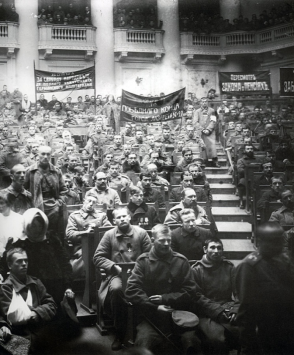 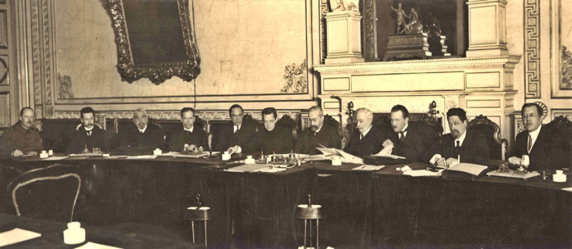 Заседание Временного правительства в Мариинском дворце
Заседание Совета рабочих и солдатских депутатов в Таврическом дворце
3 марта было сформировано Временное правительство
Министр иностранных дел
Военный министр
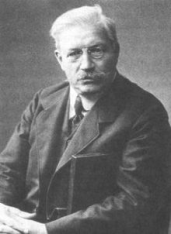 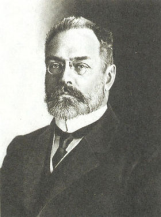 Председатель и
министр внутренних
дел
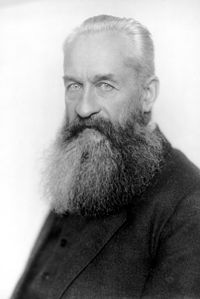 А.И.Гучков, октябрист
П.Н.Милюков, кадет
Министр торговли  и промышленности
Министр юстиции
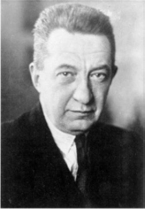 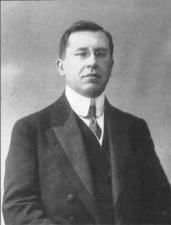 Князь Г.Е.Львов
А.И.Коновалов, прогрессист
А.Ф.Керенский, эсер
Декларация Временного правительства
6 марта правительство объявило: страна будет вести войну до победного конца и выполнять все взятые ею международные обязательства
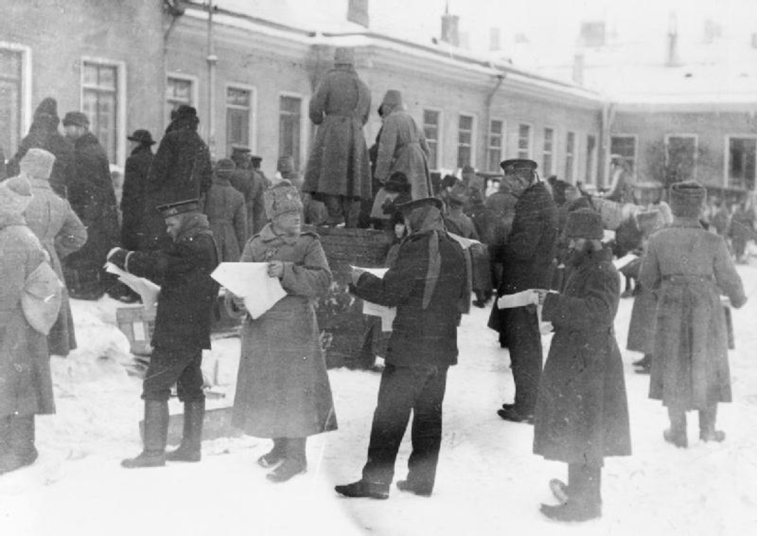 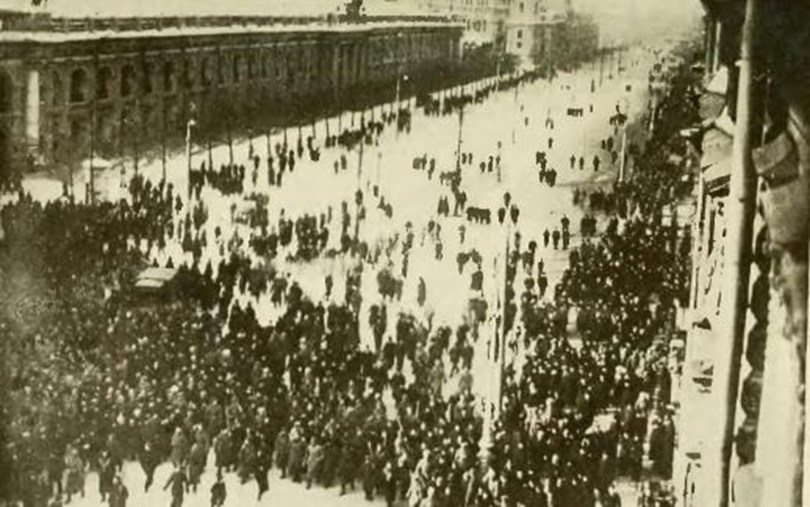 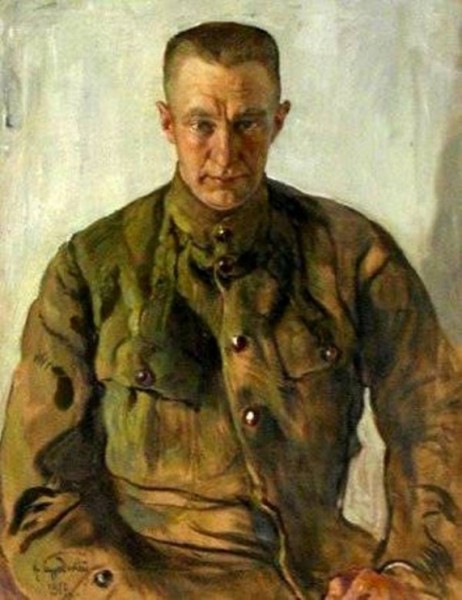 Портрет А.Ф. Керенского
Художник И.И. Бродский
Главные задачи новой России
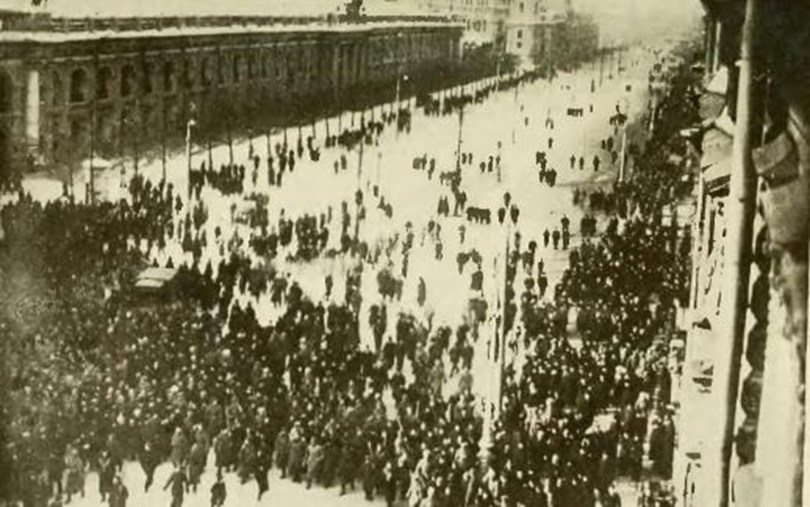 Весна-лето 1917 года
3 апреля 1917 года в «опломбированном» вагоне вернулся в Россию В.И. Ленин

В своей речи на Финляндском вокзале 
Выступил с «Апрельскими тезисами»
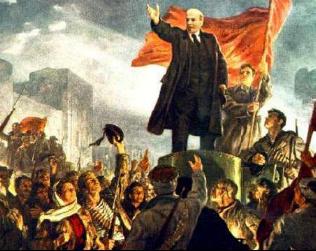 [Speaker Notes: Задание: Страница 83 прочитать текст, кратко записать в тетрадь: 1. основная идея апрельских тезисов, 2. лозунги большевиков]
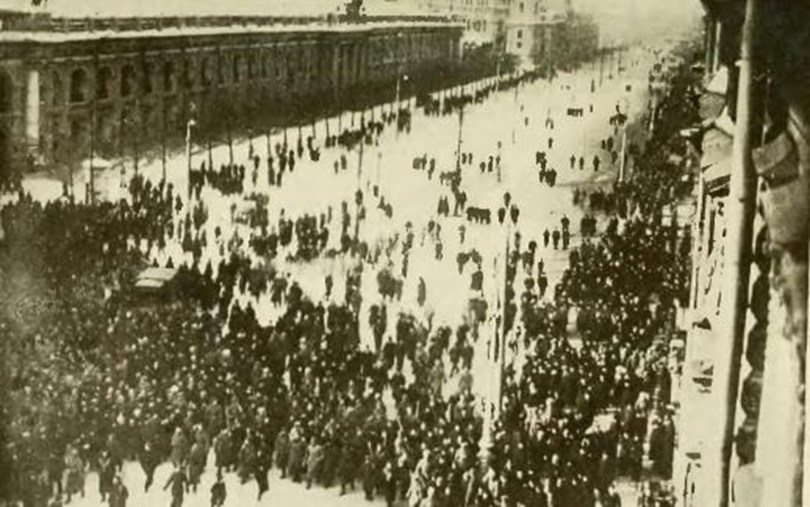 Лозунги большевиков:
Возникло противоречие между большевиками и Временным правительством
Лозунги большевиков:
Конфисковать земли, национализировать предприятия и банки, распустить старую армию, полицию и суд, заменив их всеобщим вооружением народа. 
Ленин требовал немедленного  прекращения войны.
Ставилась задача созыва съезда партии большевиков.
Коалиция либералов и социалистов
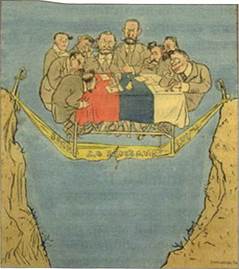 Май1917 года сформировали первое коалиционное правительство. В том числе: 
А. Керенский (военный и морской министр); Г. Львов - председатель
Заседание временного правительства. Кукрыниксы
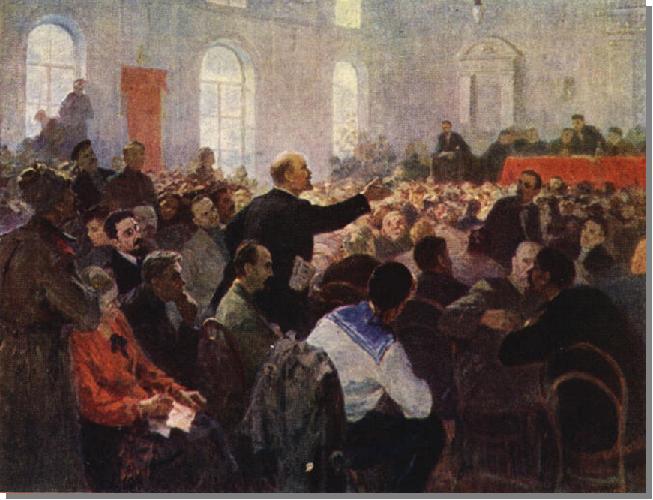 Избрали ВЦИК – Всероссийский центральный исполнительный комитет в котором преобладали меньшевики и эссеры
I Всероссийский съезд Советов. Художник А.А. Кулаков
Министры-кадеты подали в отставку

По всей стране массовые митинги и демонстрации под лозунгом «Вся власть Советам!»
Ленина объявили германским шпионом – он вынужден скрываться
8 июля – премьер-министром
стал А.Ф. Керенский
Выступление генерала
Корнилова
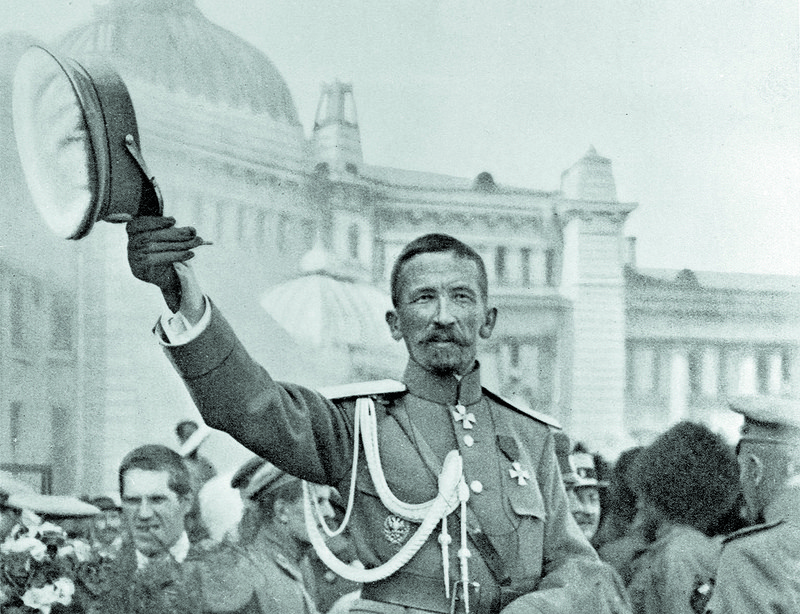 Встреча генерала Л.Г. Корнилова,, прибывшего в Москву на Государственное совещание. Август 1917 года
1 сентября Временное правительство
Объявило Россию республикой
Большевики захватывают
власть
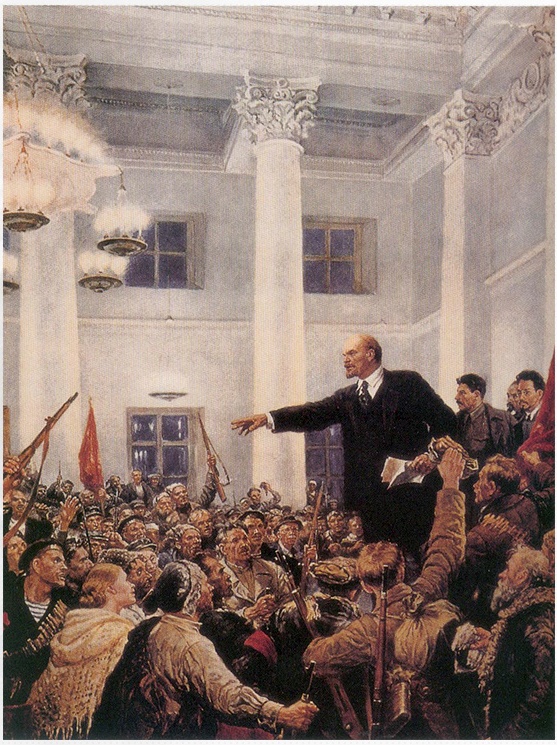 Ленин провозглашает советскую власть на II съезде  Советов
Художник В.А. Серов
Большевики готовят 
вооруженное восстание
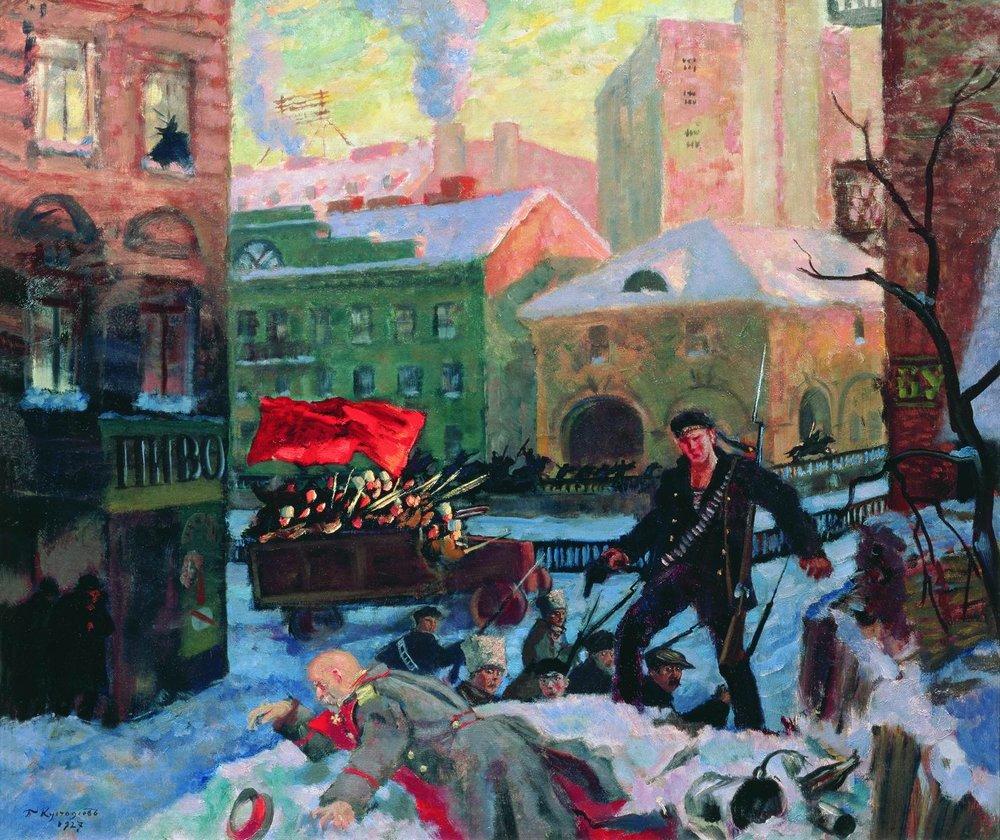 Октябрь в Петрограде
Б.М.  Кустодиев
Большевик Б.М. Кустодиев
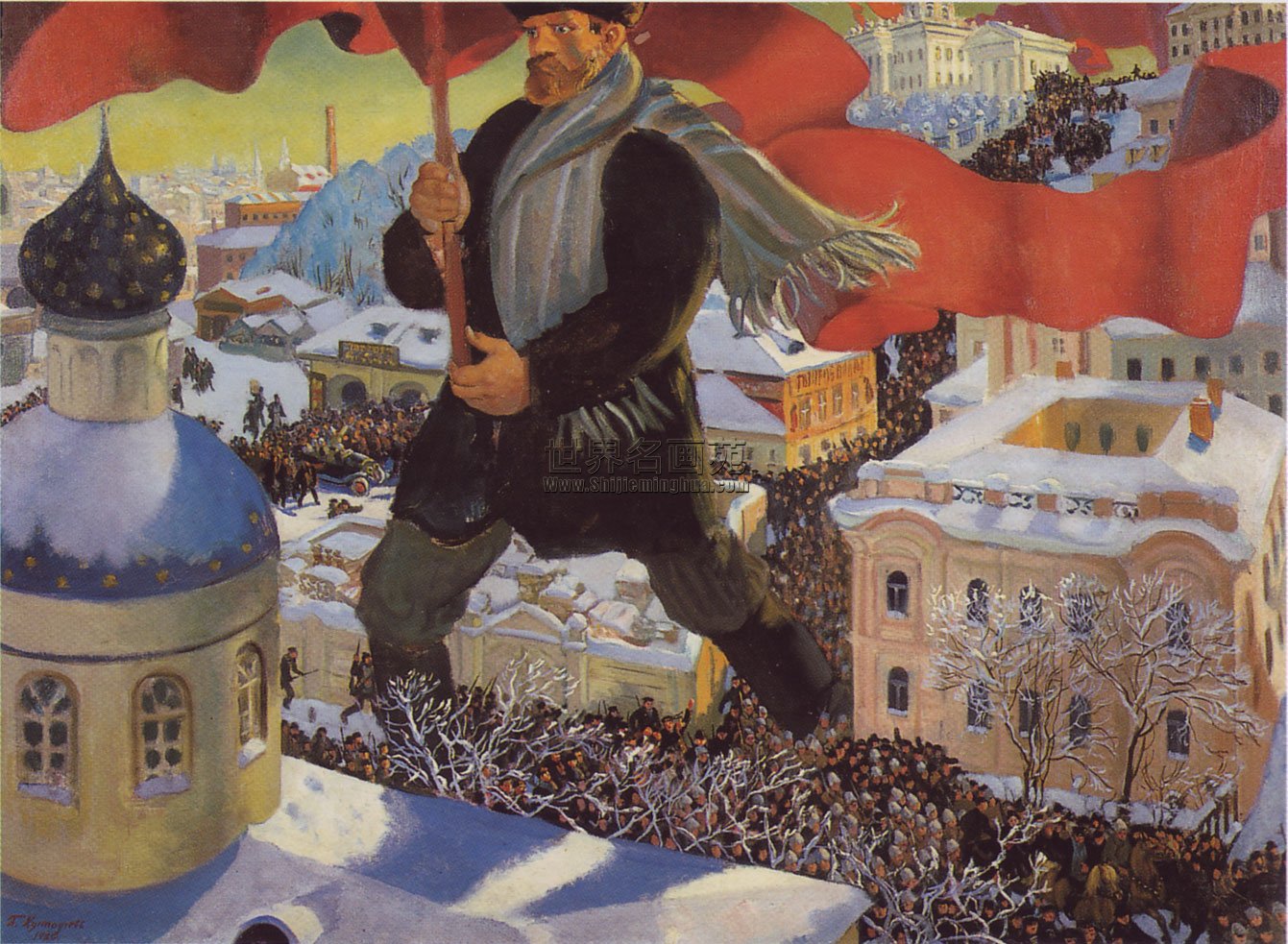 Большевики захватывают
Власть – 25 октября
II Всероссийский съезд Советов
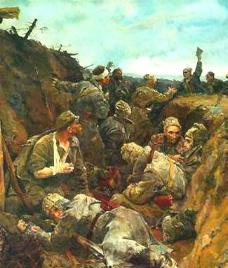 В.Серов.
Декрет о мире
Начать немедленные переговоры  о справедливом и демократическом мире (мир без аннексий и контрибуций)
[Speaker Notes: Страница 93 учебника. Что провозглашал декрет о мире?]
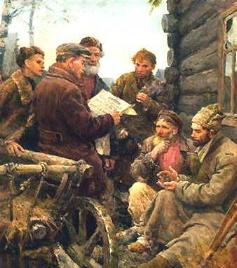 В.Серов.
Декрет о земле
Собственность помещиков на землю отменялась
Земли переходили  в распоряжение местных Советов крестьянских депутатов
[Speaker Notes: Страница 93 учебника. Что провозглашал декрет о земле?]
II Всероссийский съезд Советов
Создало новое правительство – Совет народных комиссаров (СНК)
В него входили только большевики – 13 человек
Председатель  Совнаркома – В.И. Ленин
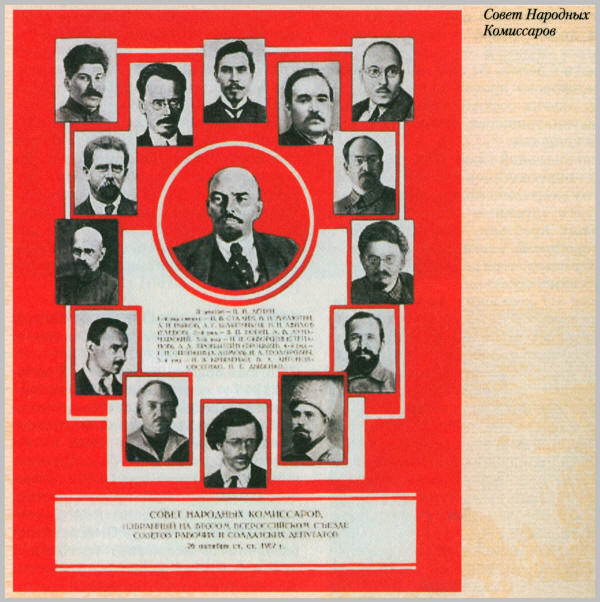 Новые государственные учреждения
Новые государственные учреждения